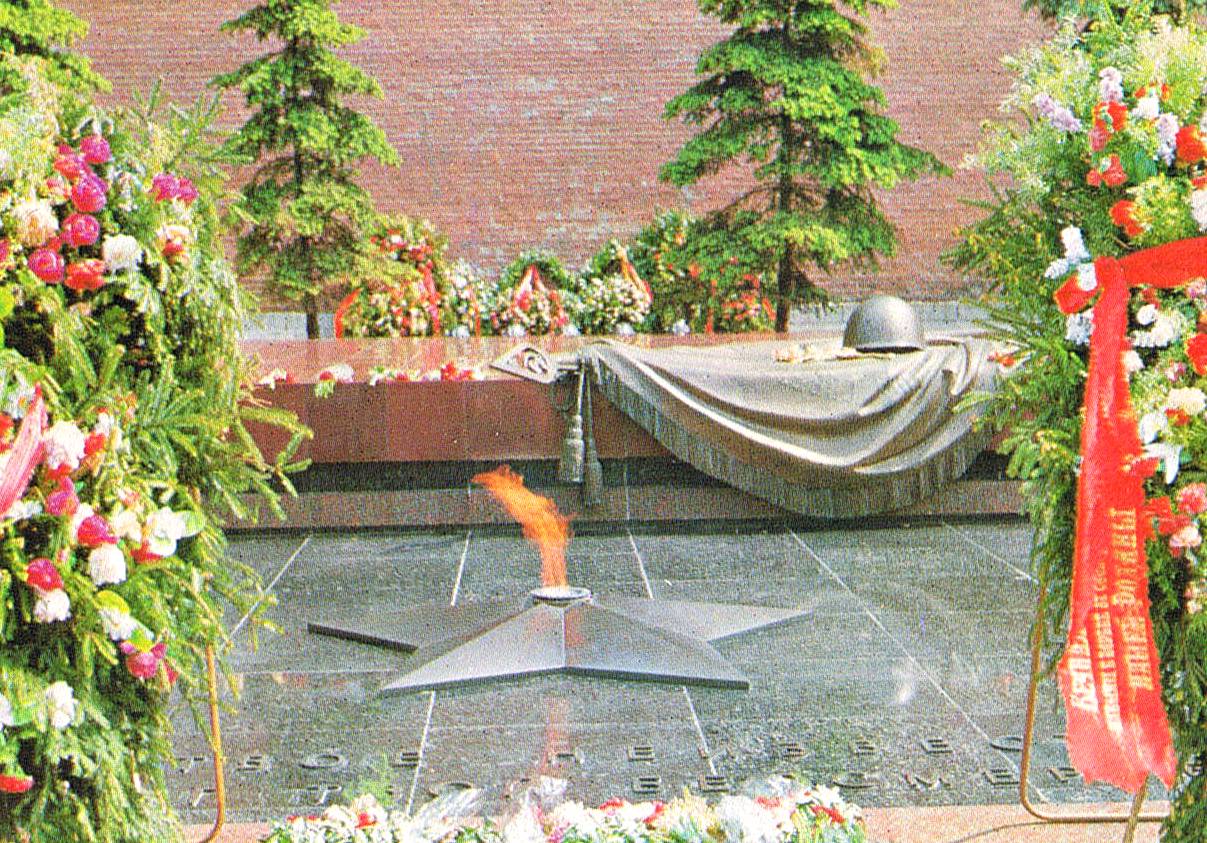 Памяти  солдатской ...
посвящается
Литературно -  музыкальная
 композиция
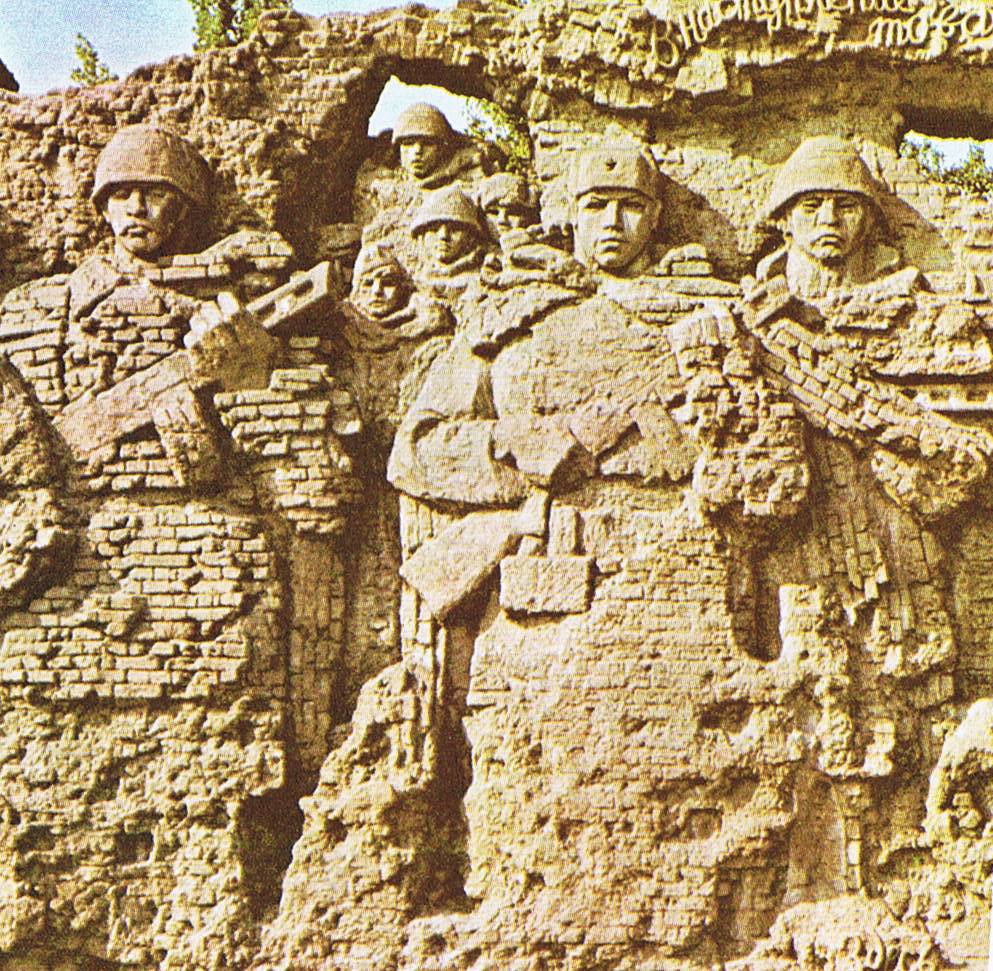 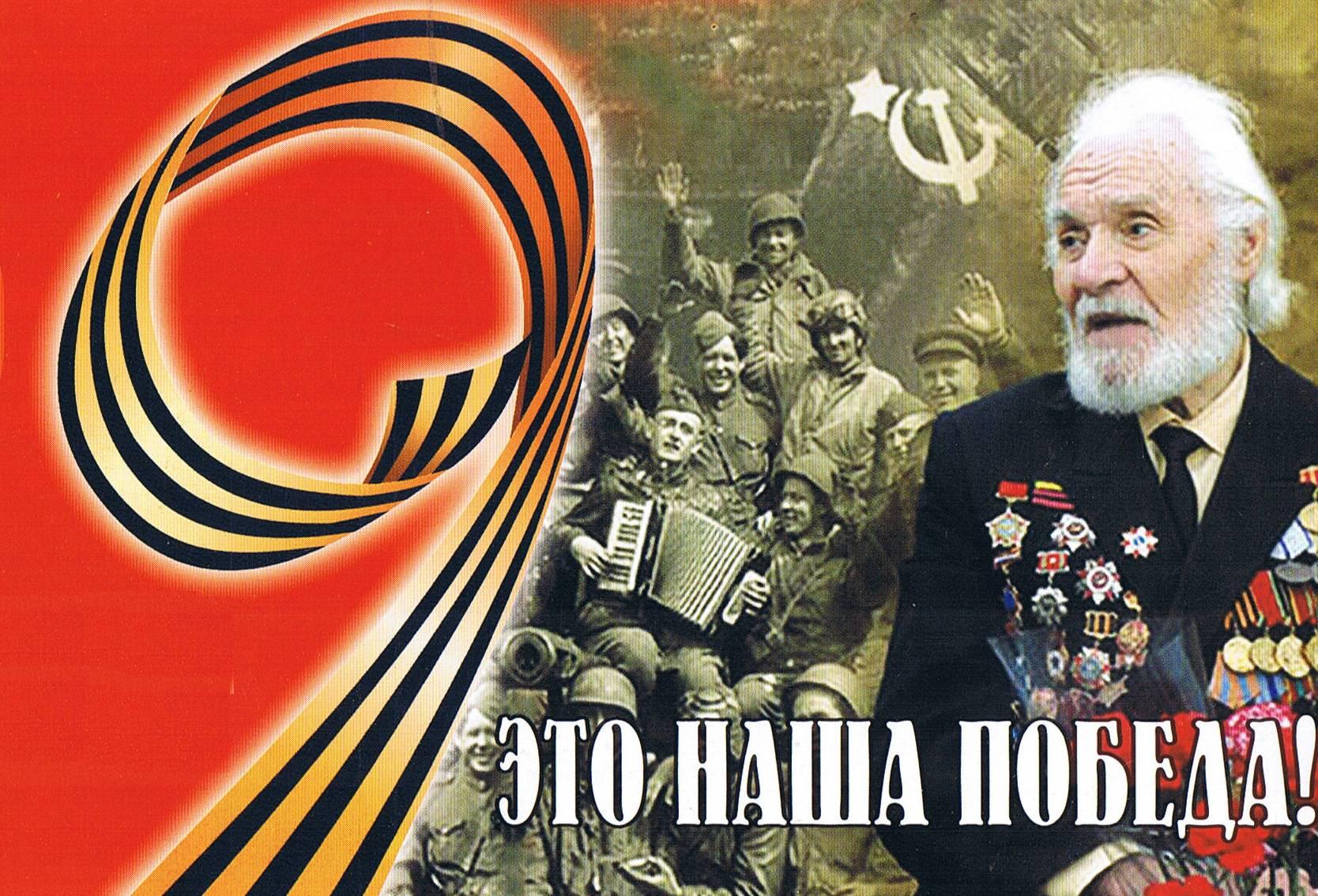 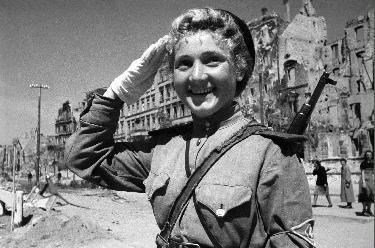 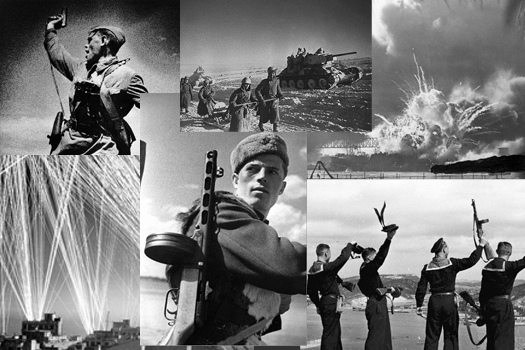 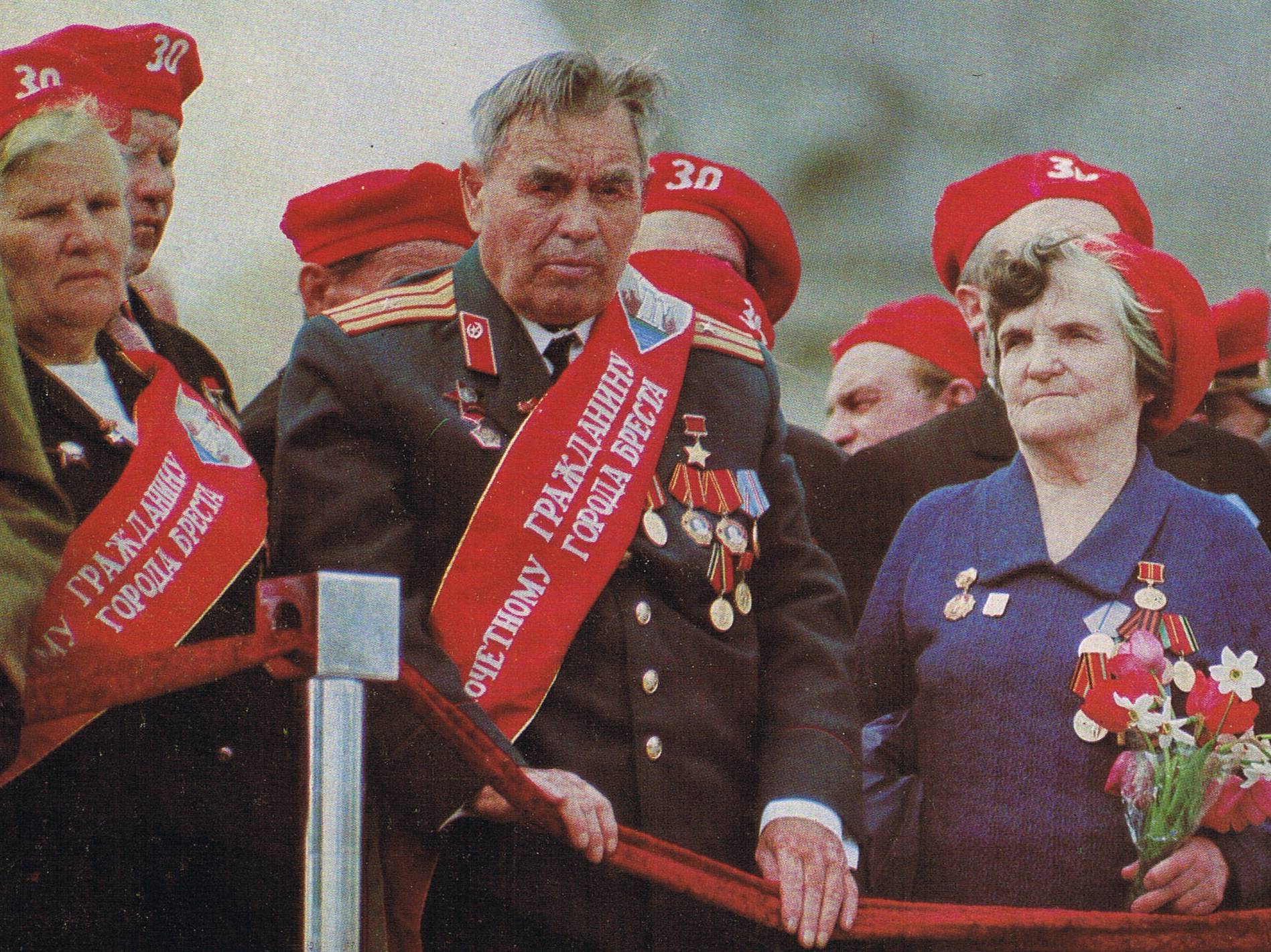 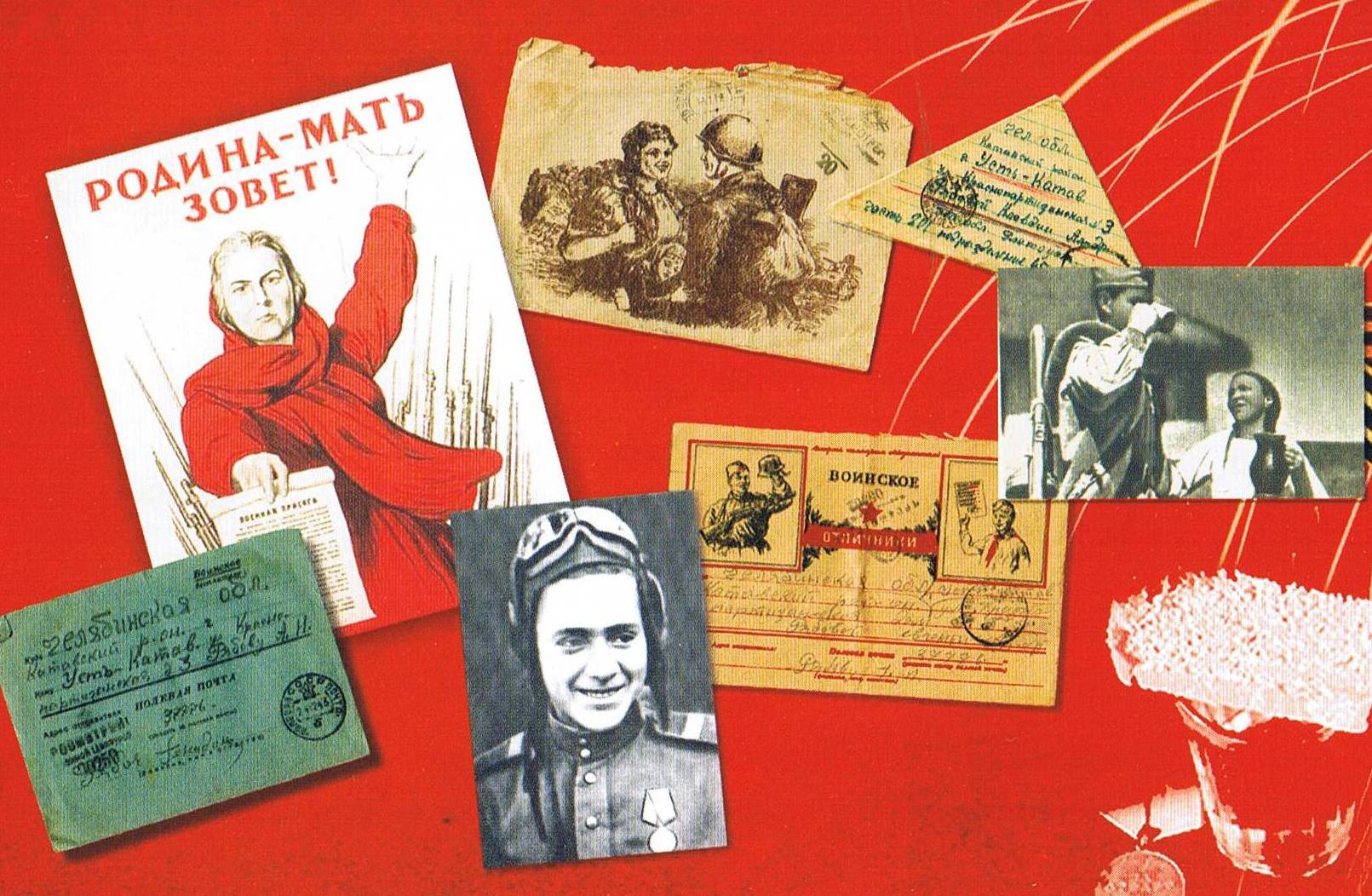 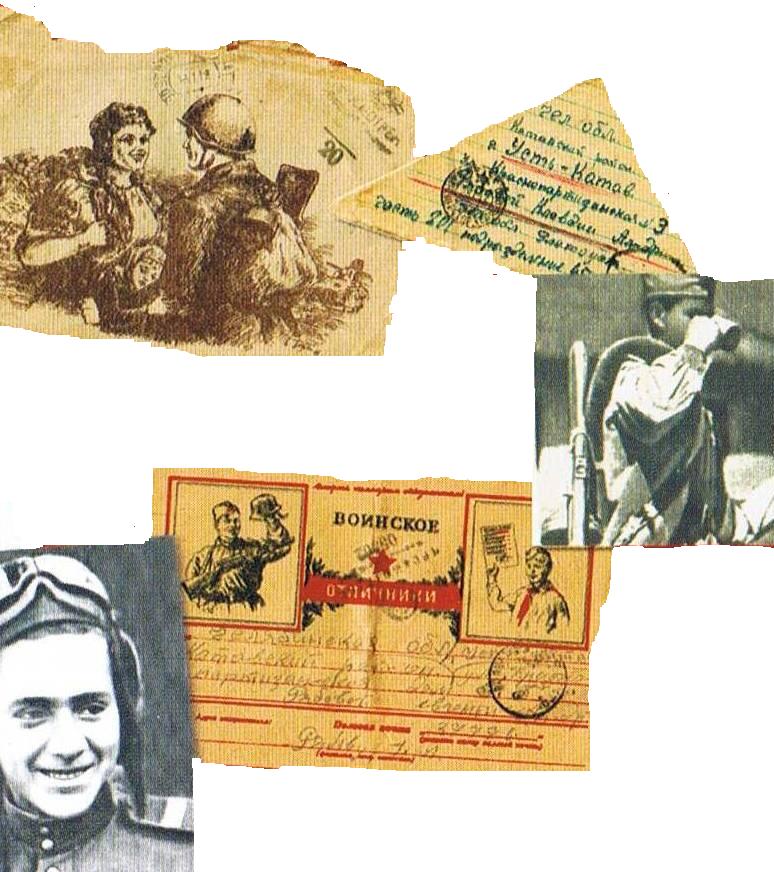 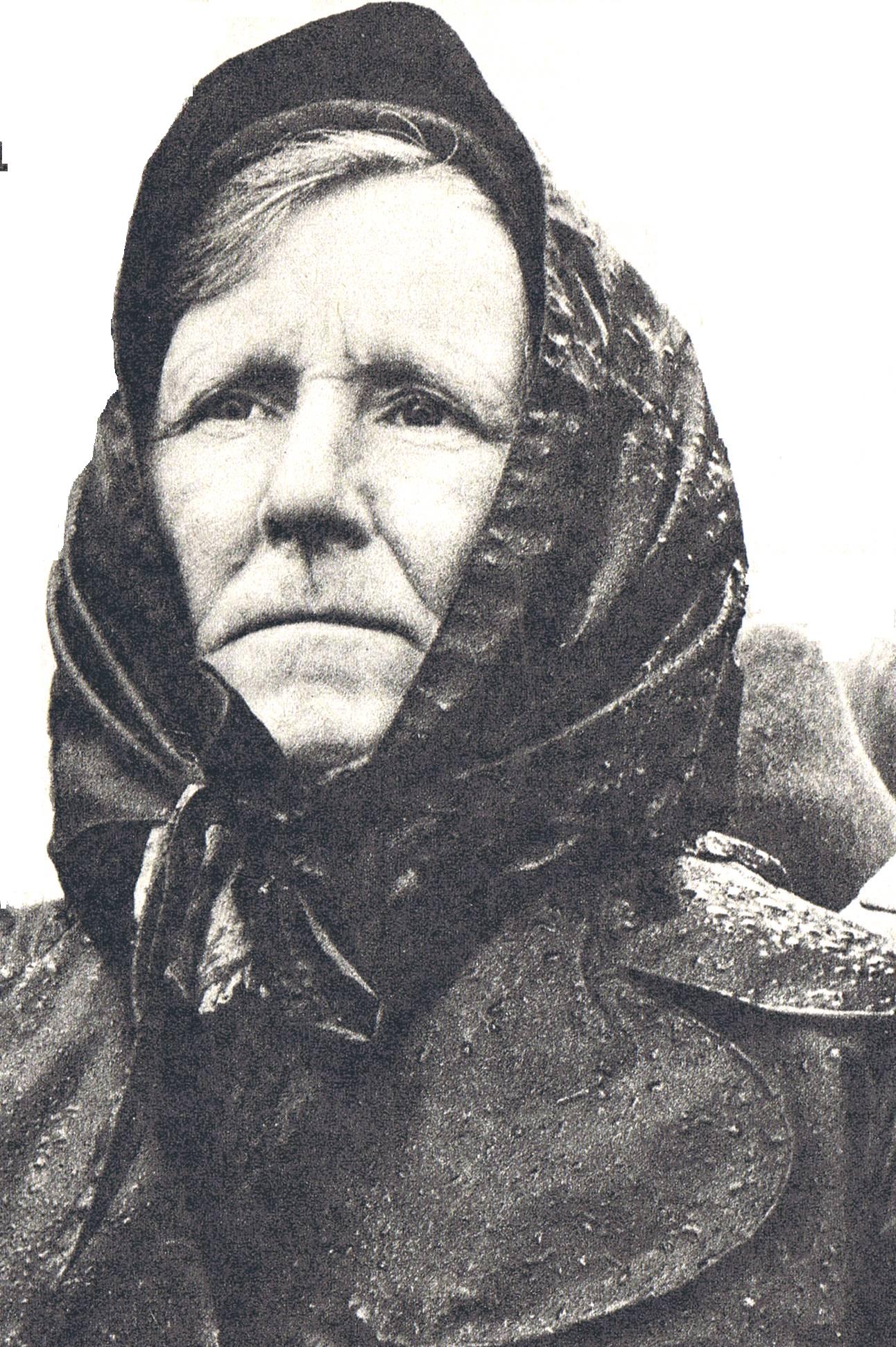 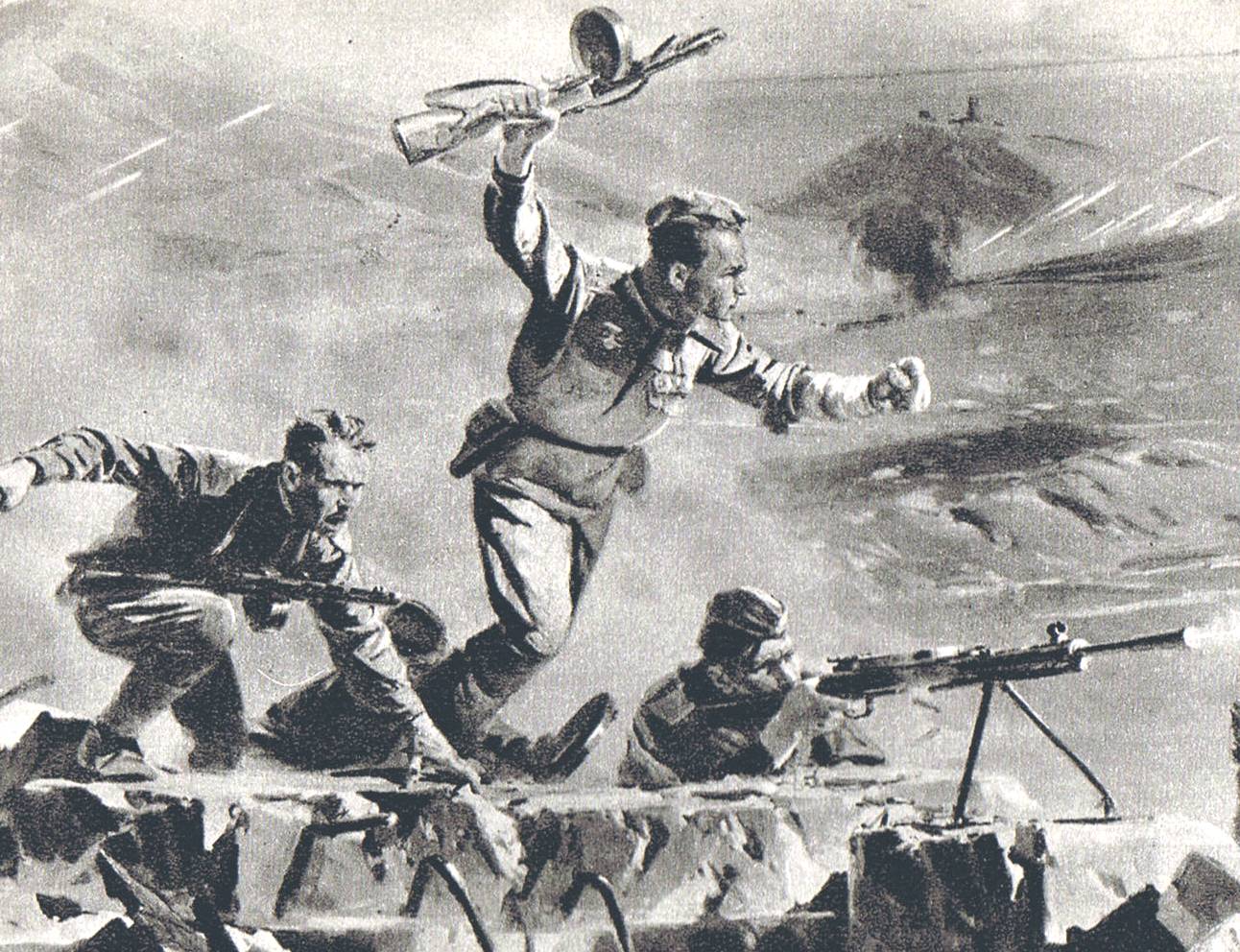 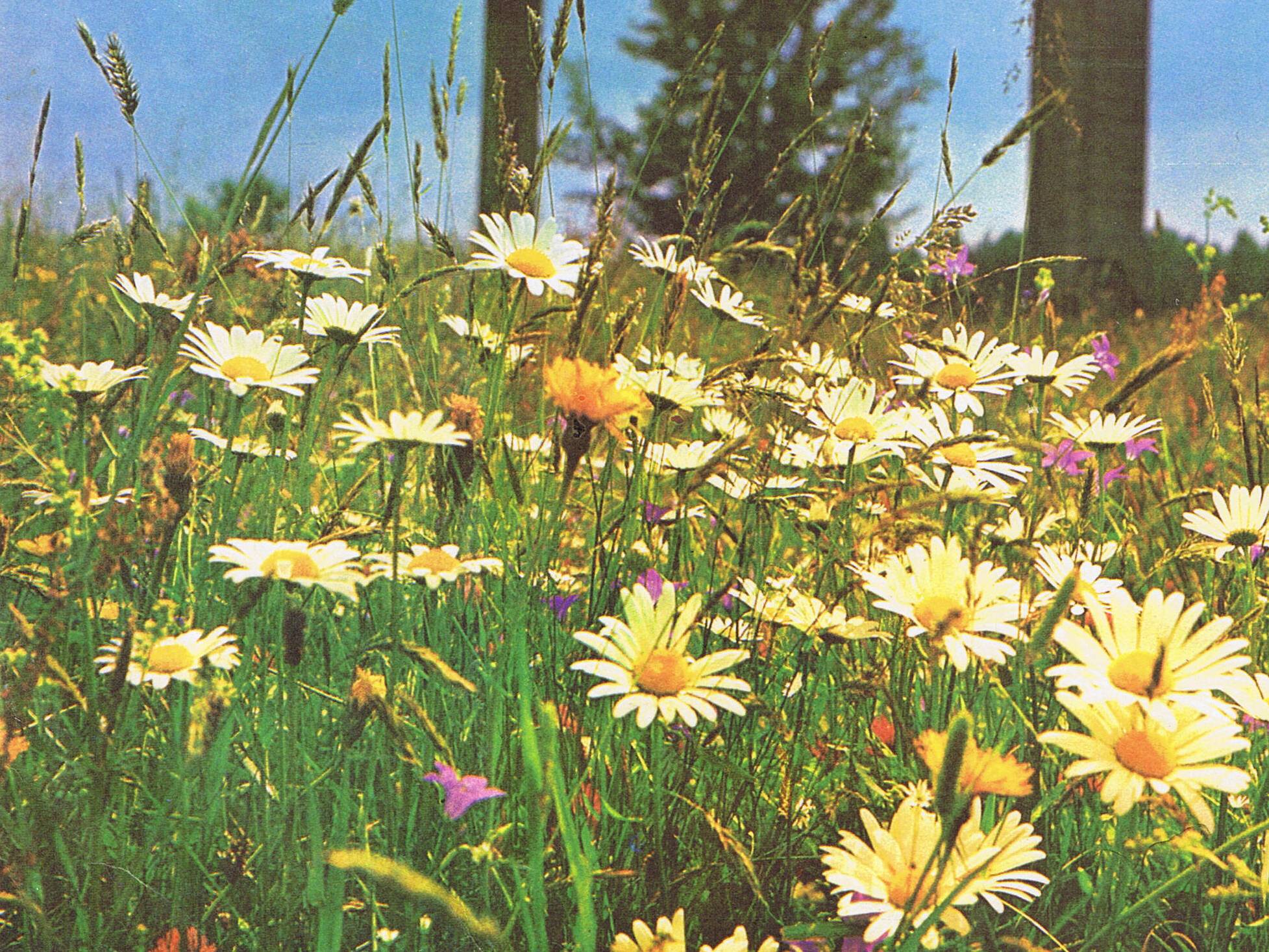 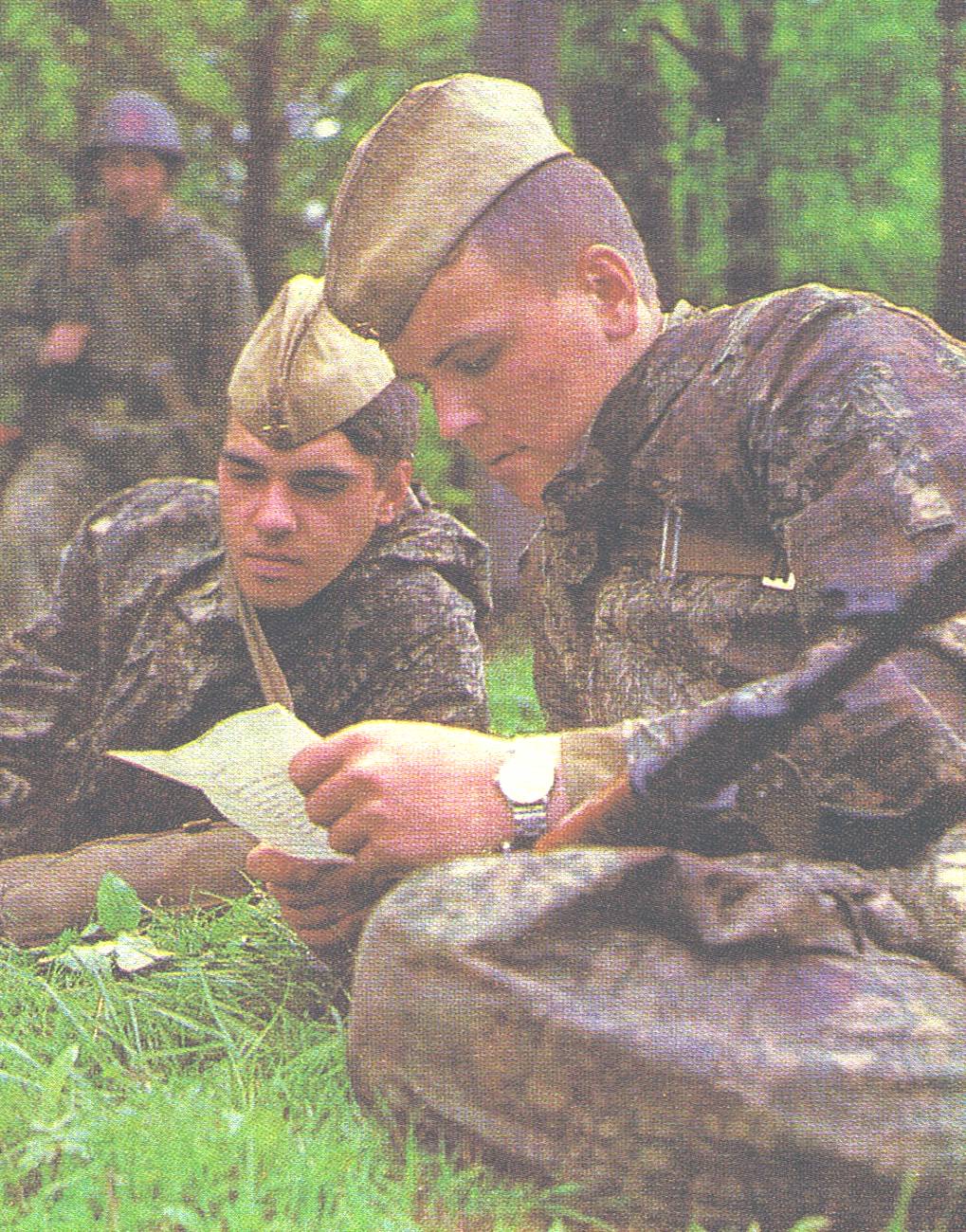 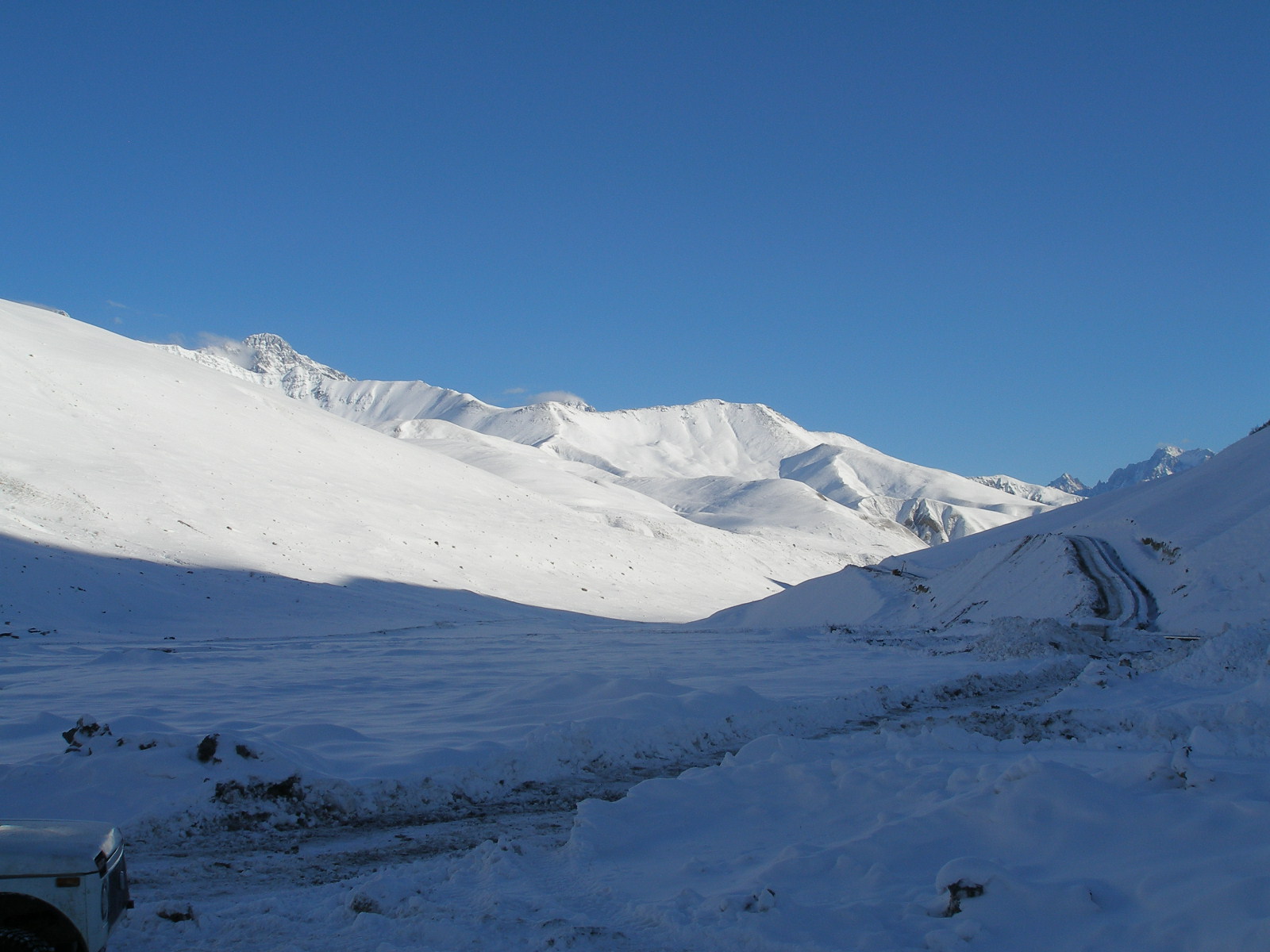 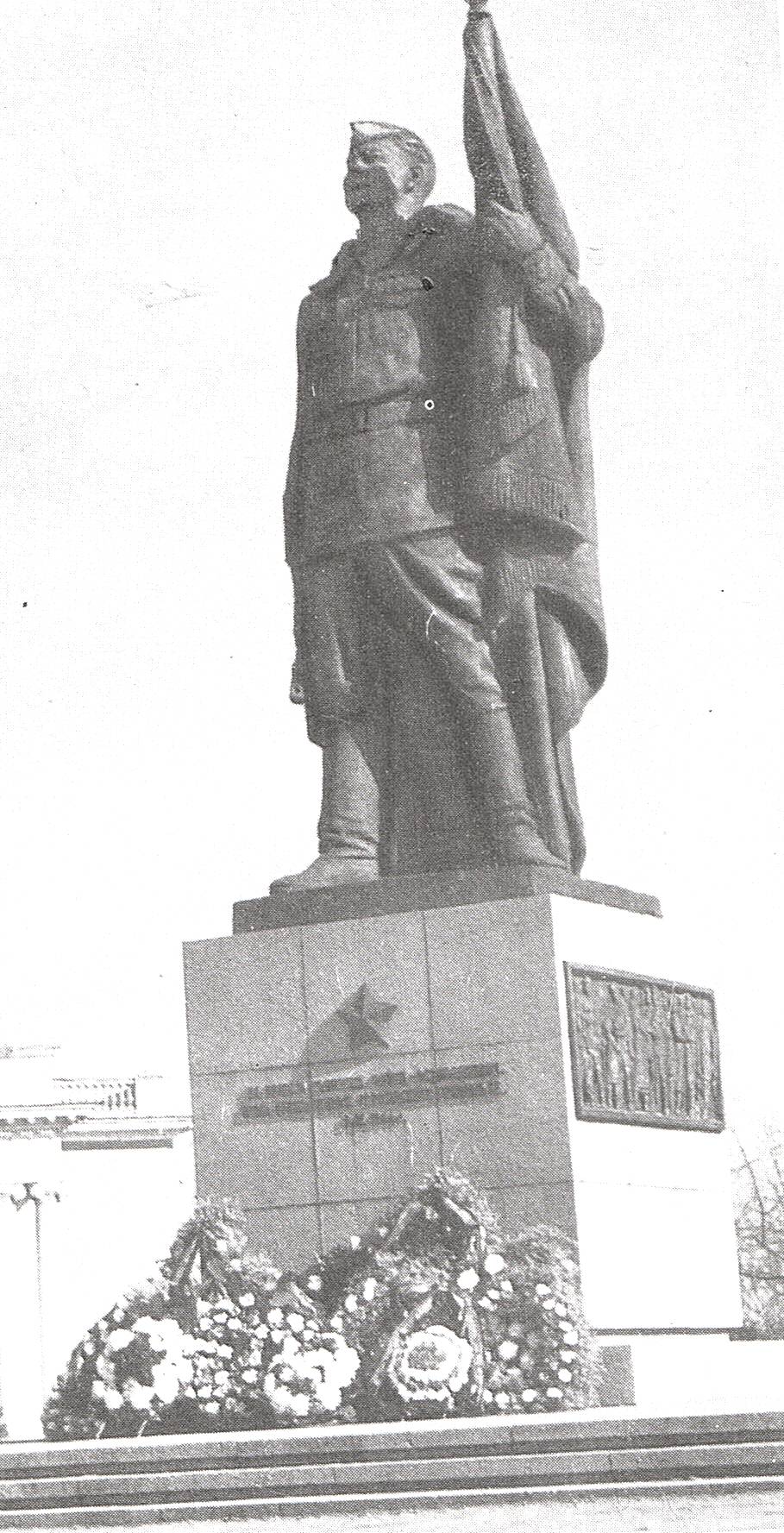 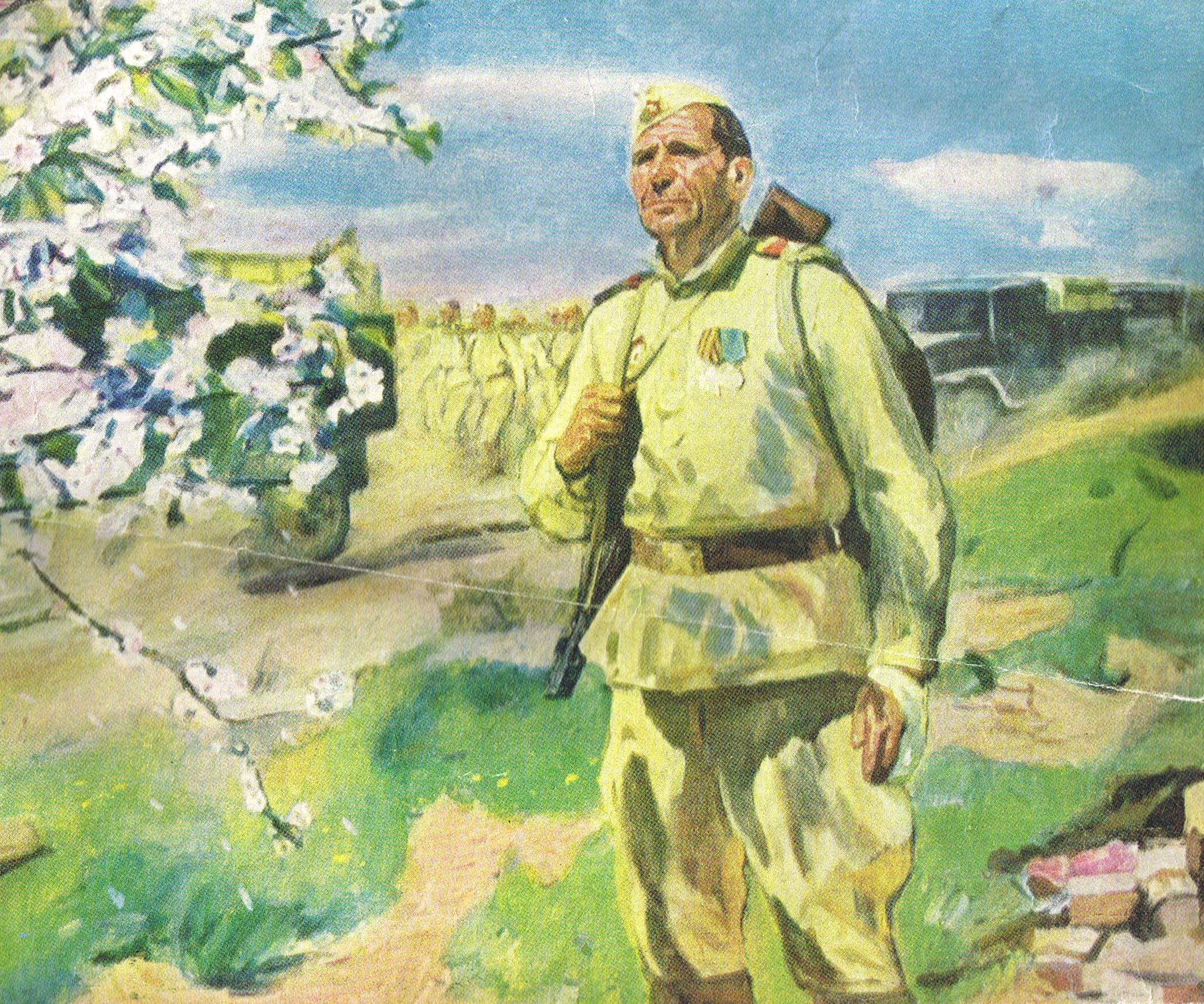 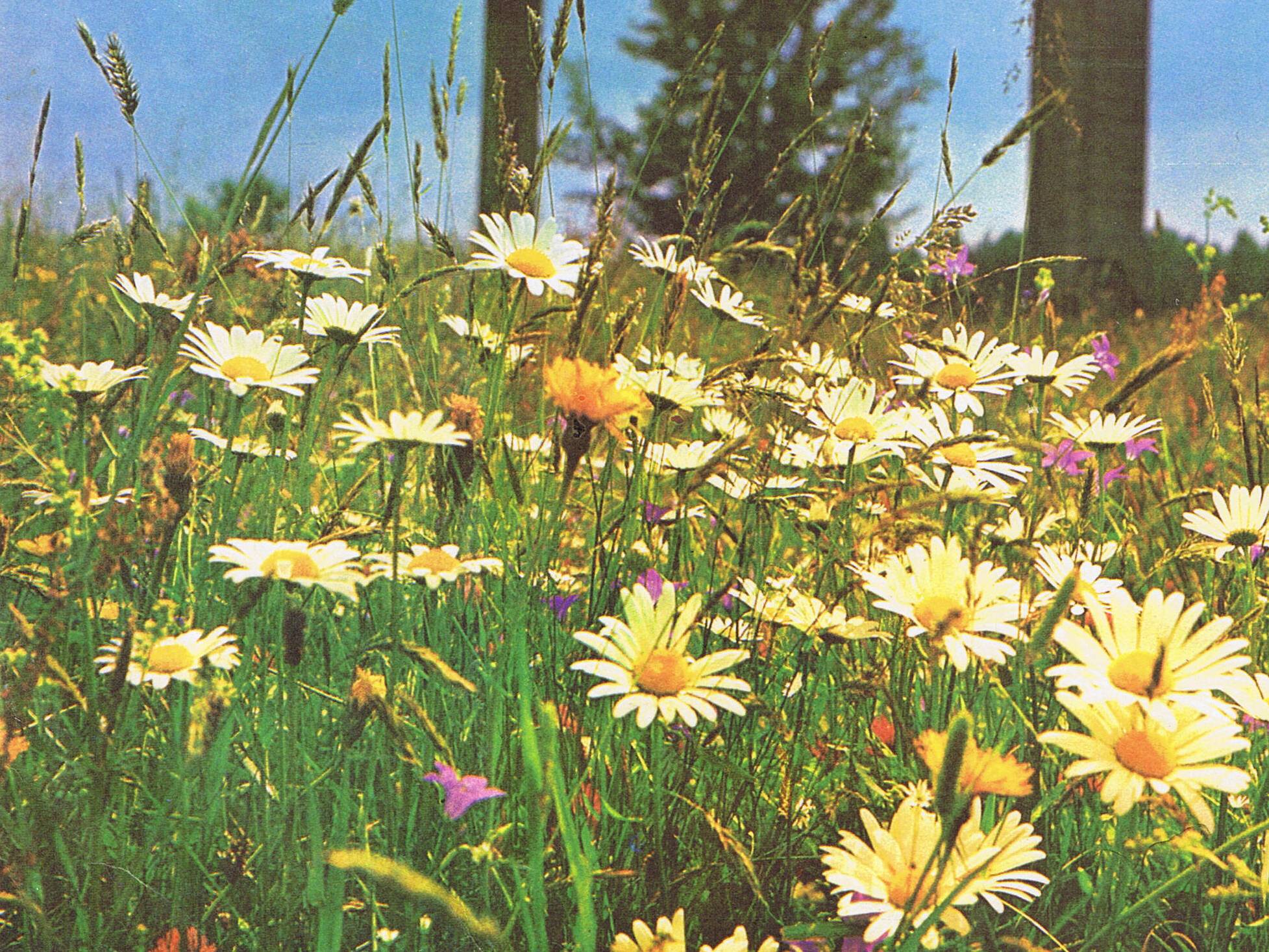 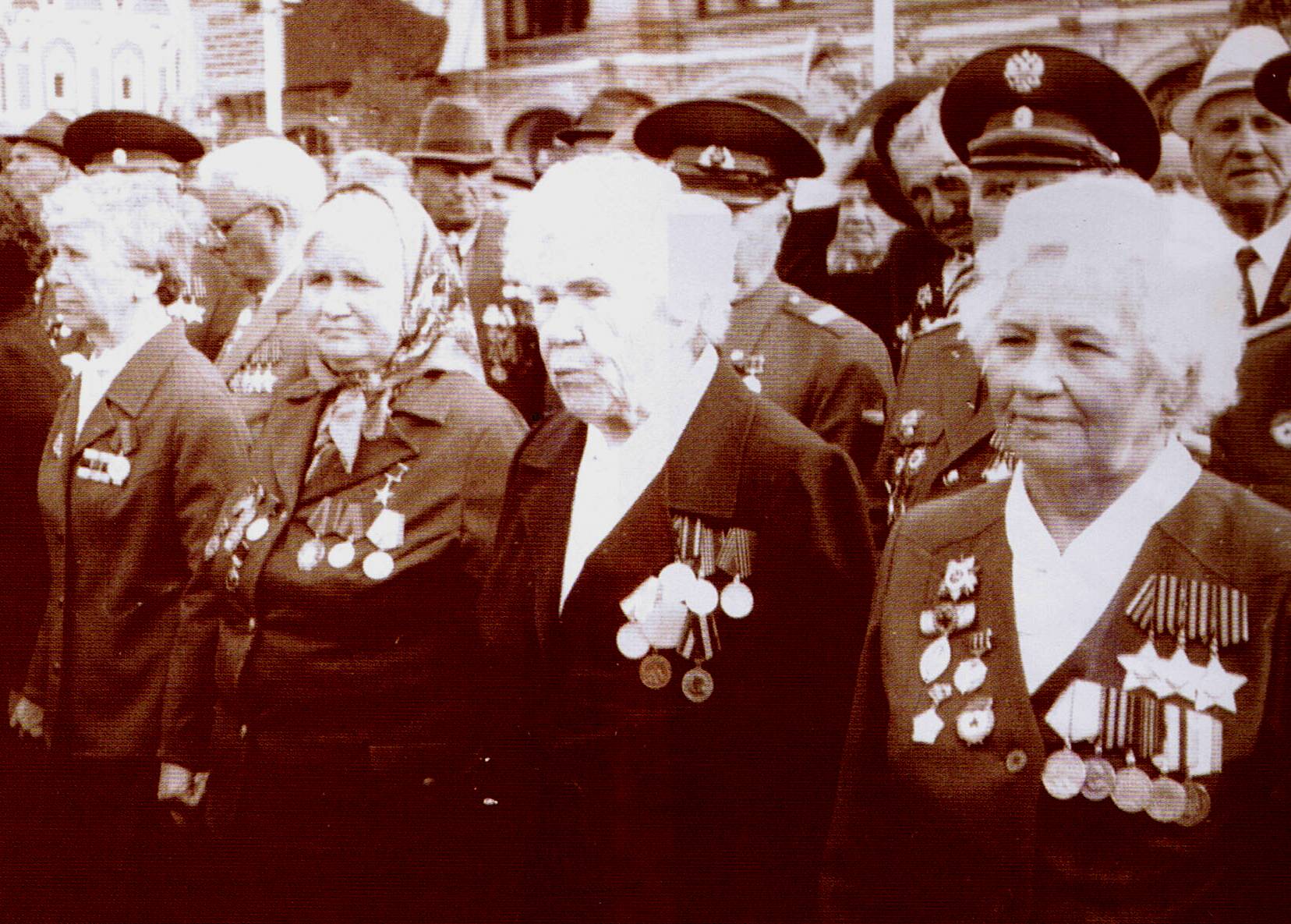 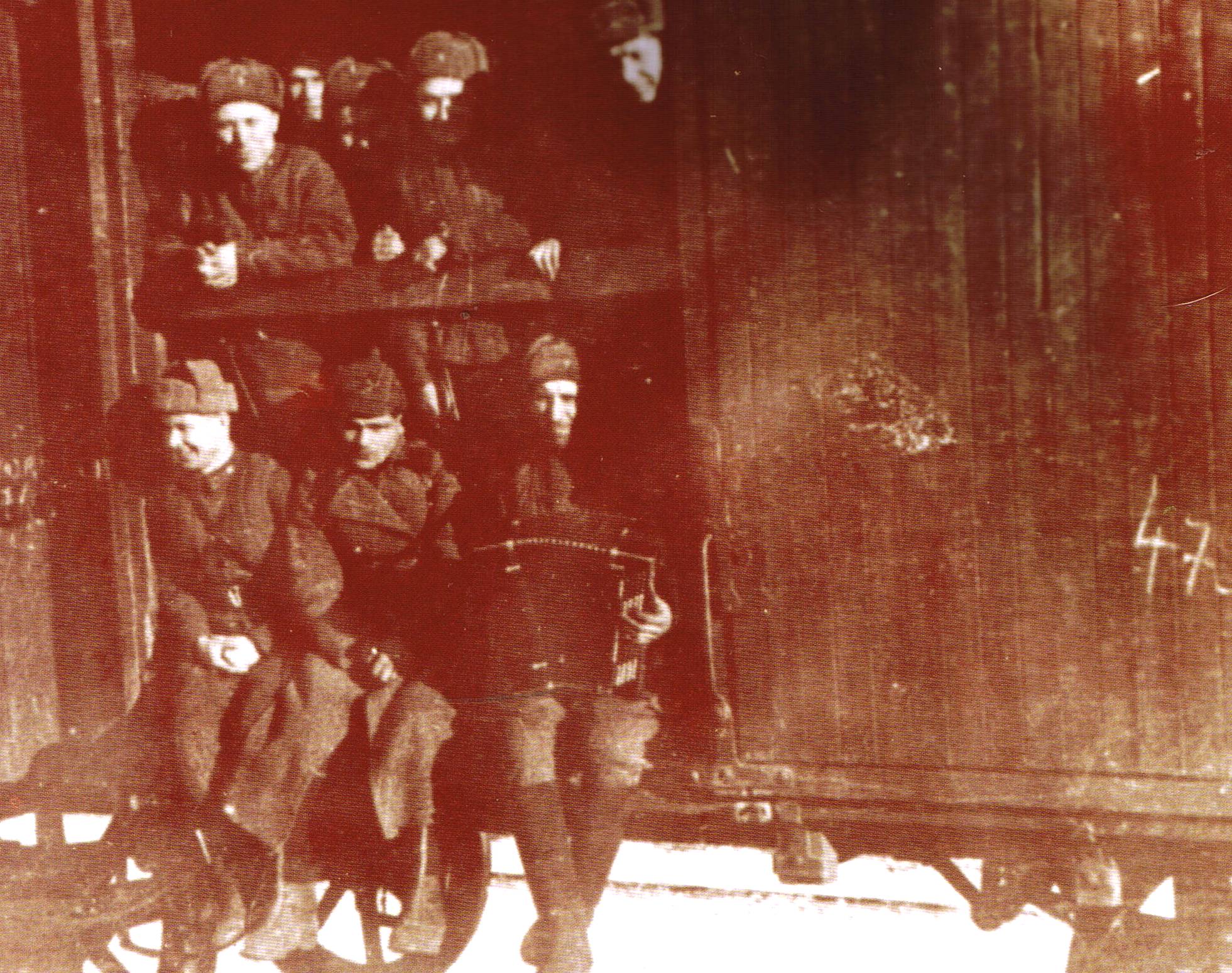 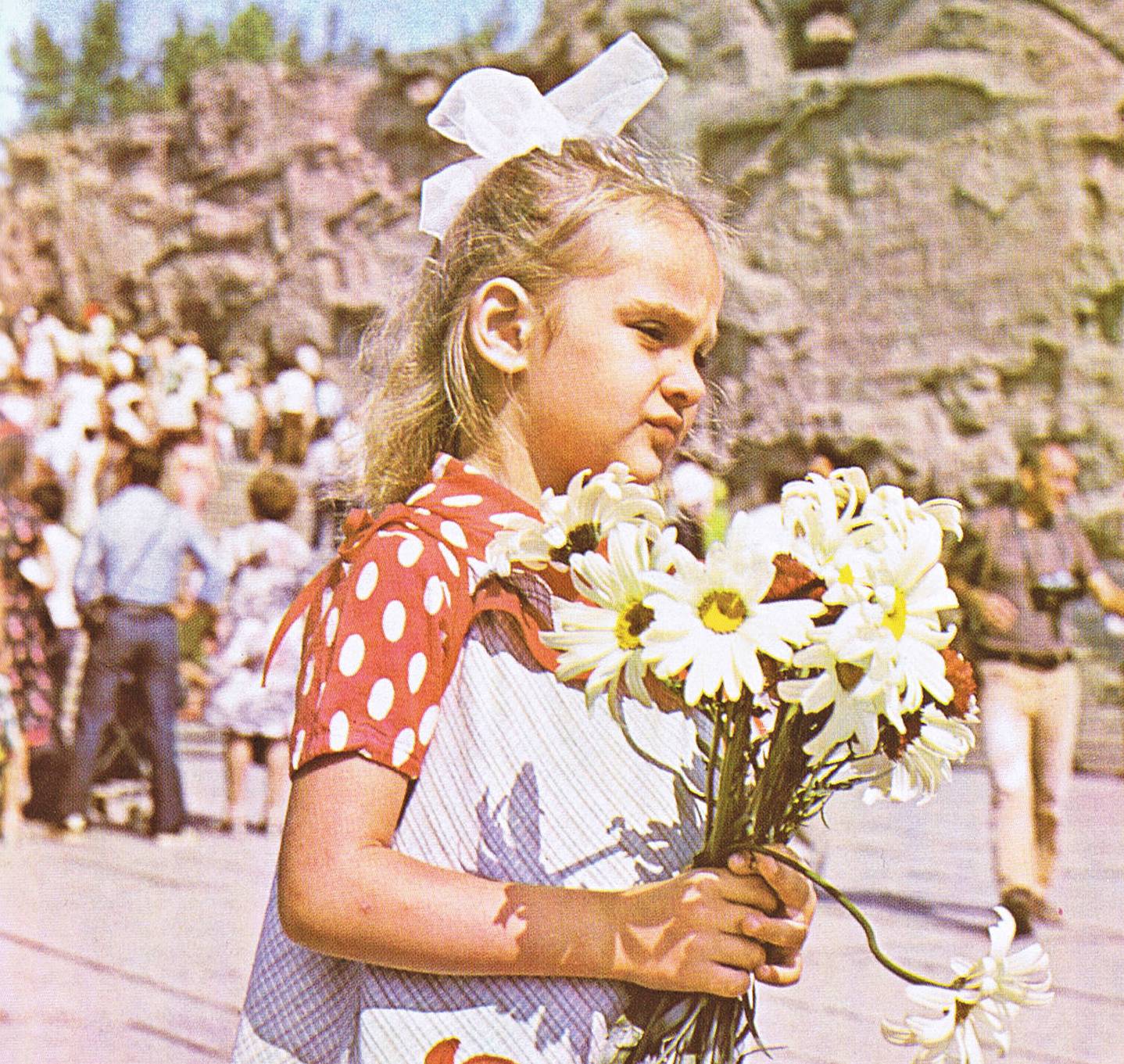 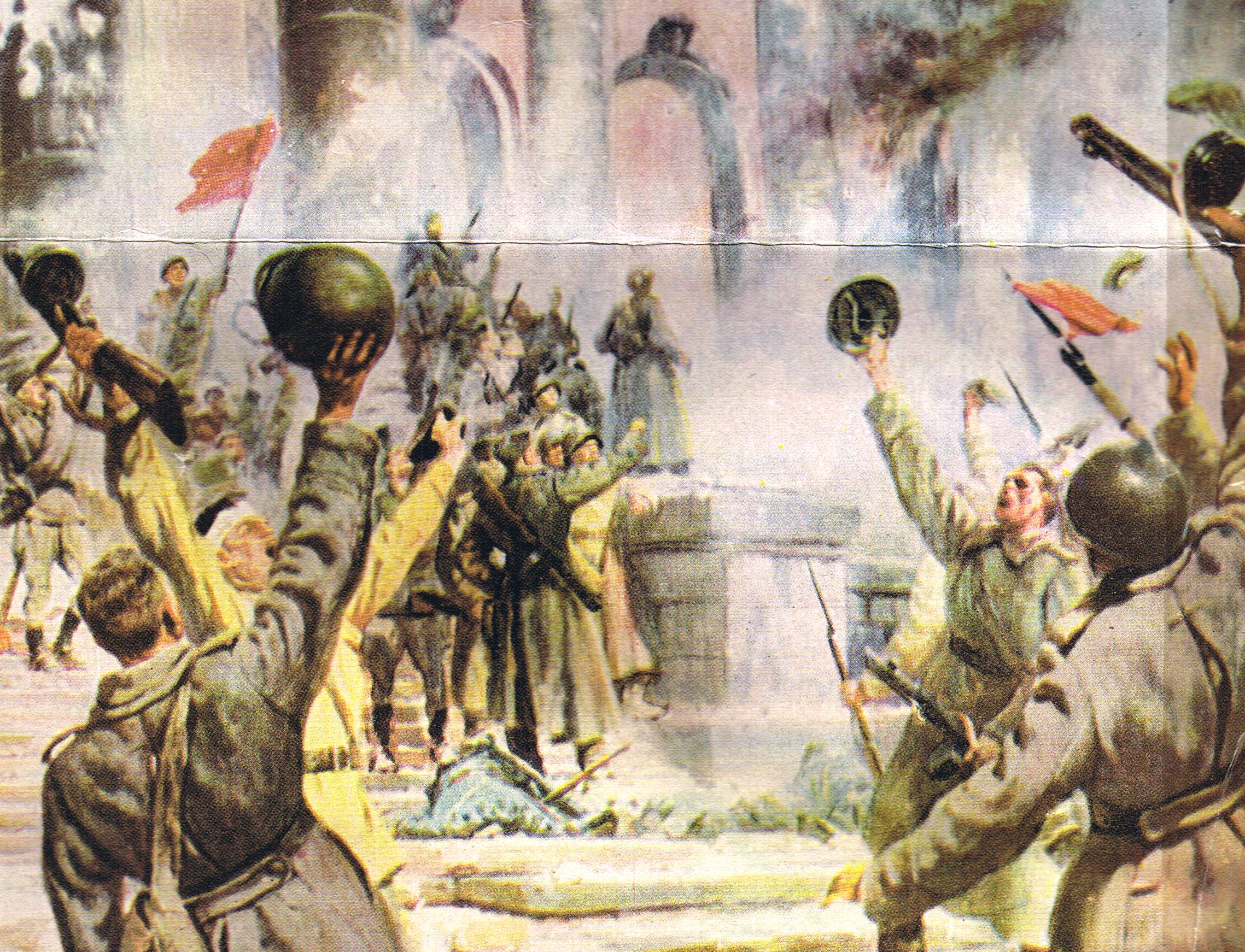 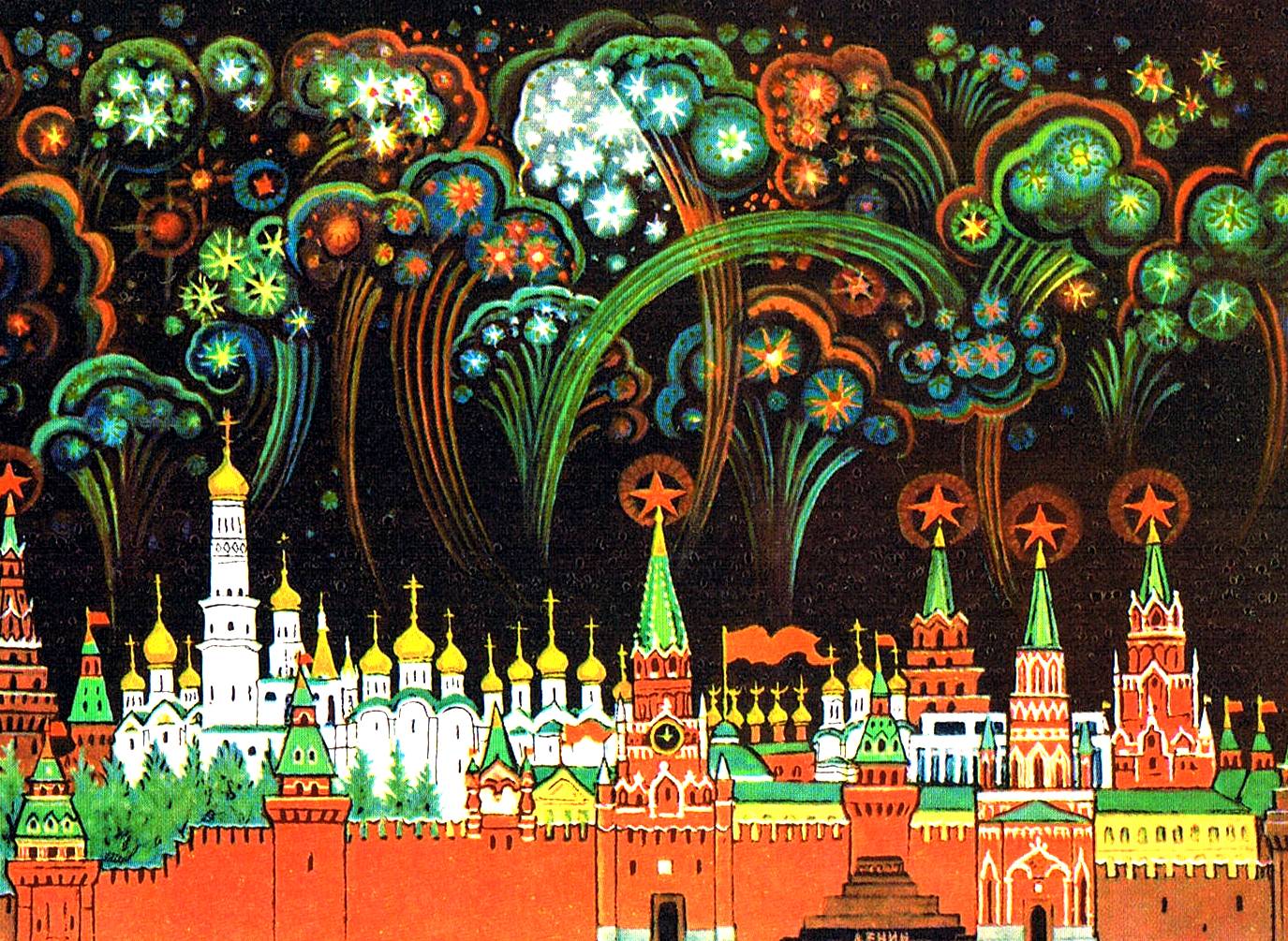 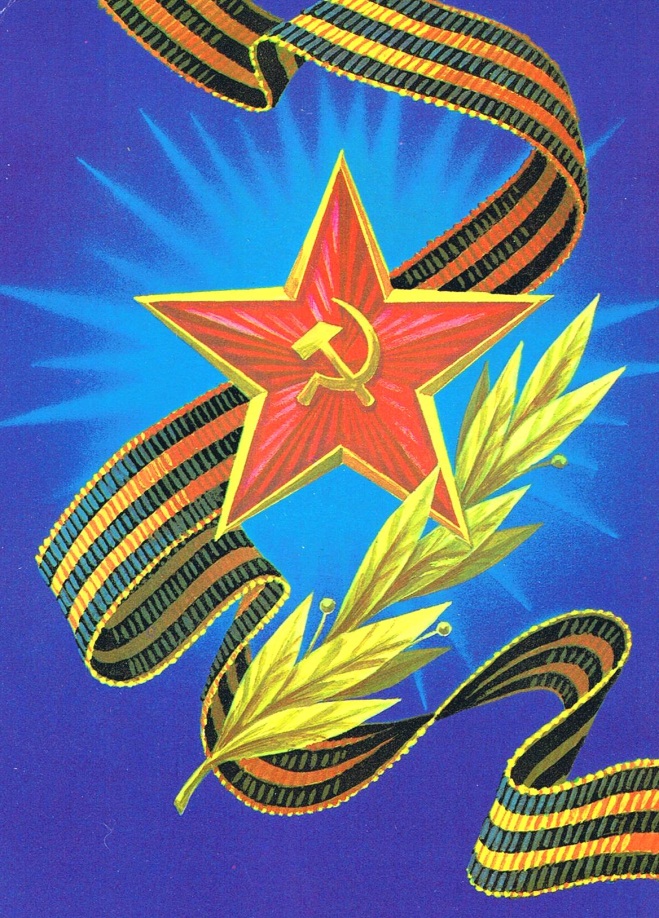 С  праздником!